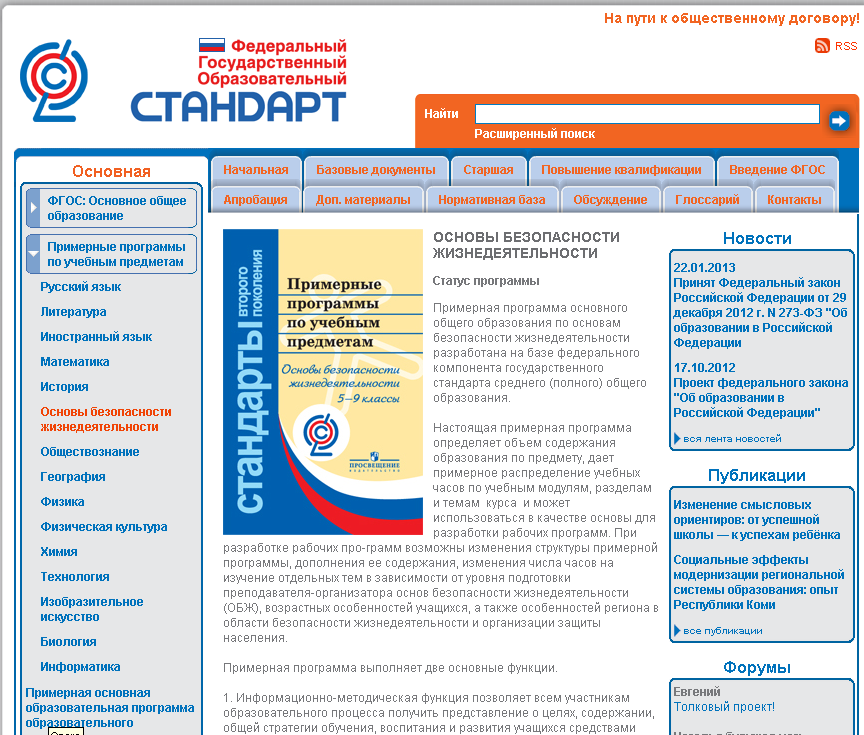 Отчёт
 творческой группы

преподавателей – организаторов ОБЖ
Санкт-Петербург
2015
На учебный год заключен договор с издательством «Дрофа» о апробировании учебника по ОБЖ 11 класс под ред. В.Н.Латчука
 в 7 школах Кировского района
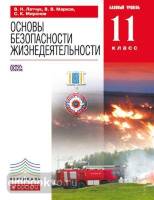 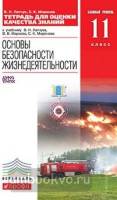 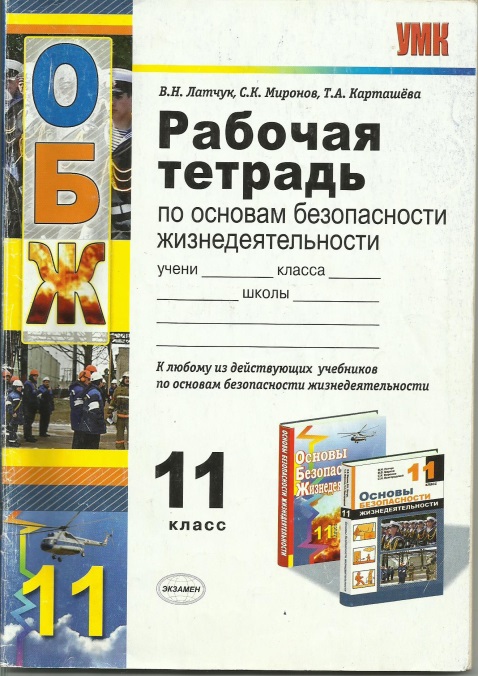 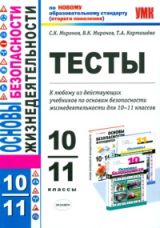 Творческая группа
 методического объединения 
преподавателей – организаторов ОБЖ Кировского района  Санкт-Петербурга
«Проведение эксперимента по внедрению ФГОС в старшей школе 
УМК  В.Н.Латчук, В.В.Марков, С.К.Миронов»
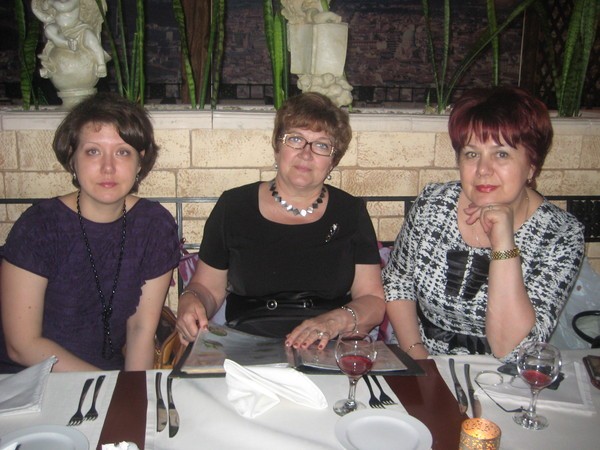 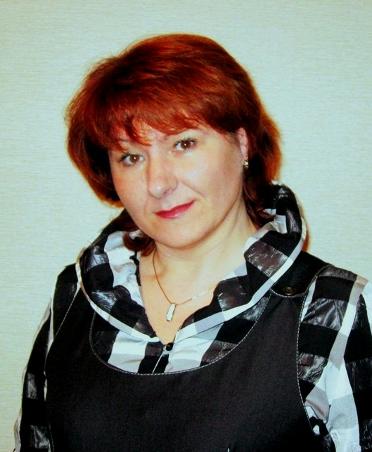 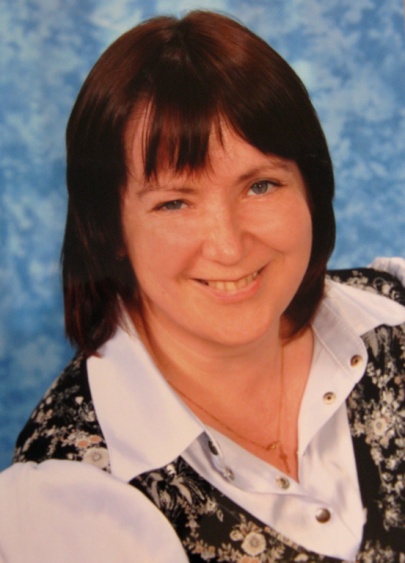 Ситникова Людмила Александровна
Куратор, методист ИМЦ
Бородкина
 Светлана Алексеевна 
ГБОУ СОШ №277
Пенкина Светлана Юрьевна 
ГБОУ СОШ №277
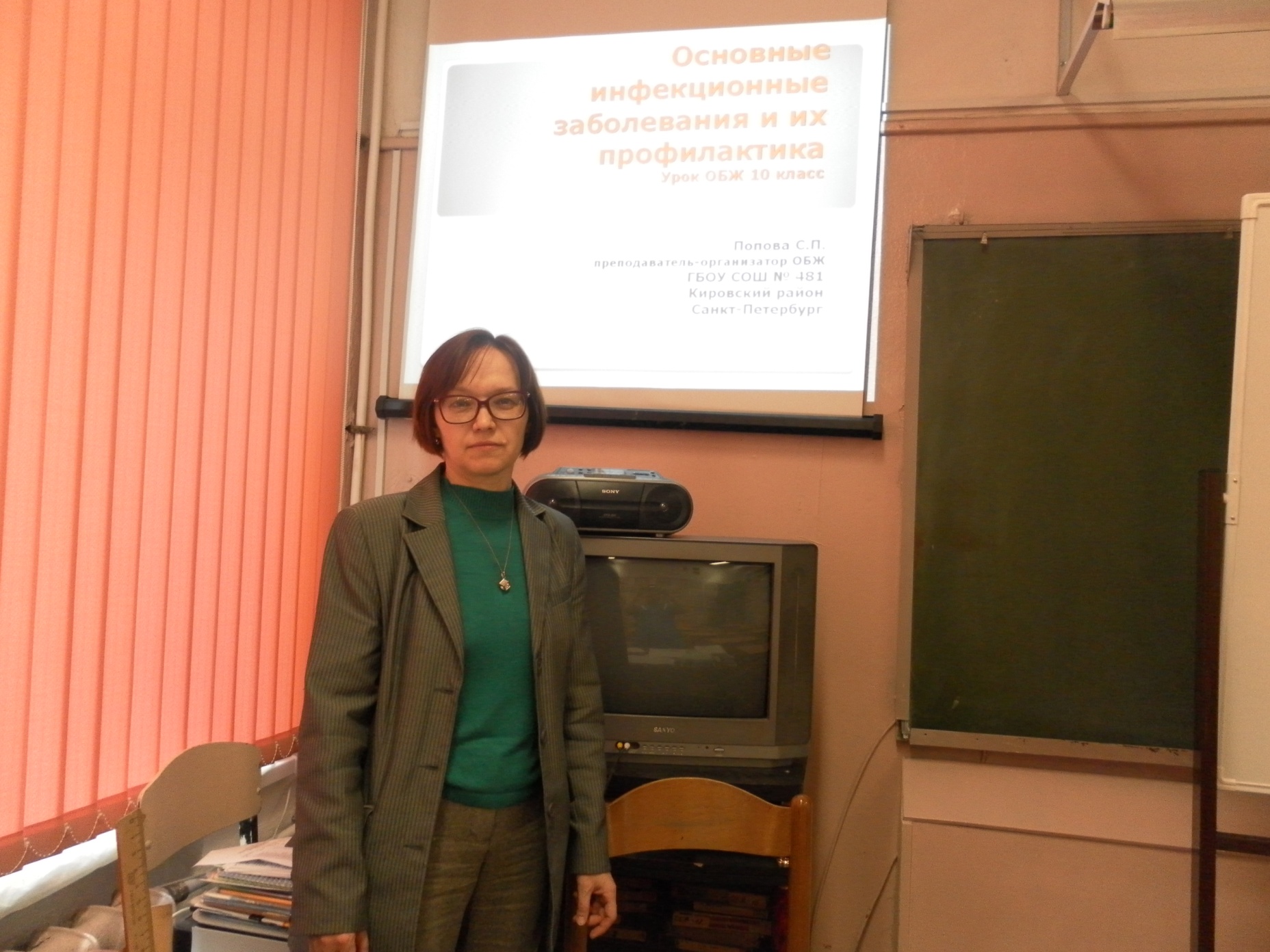 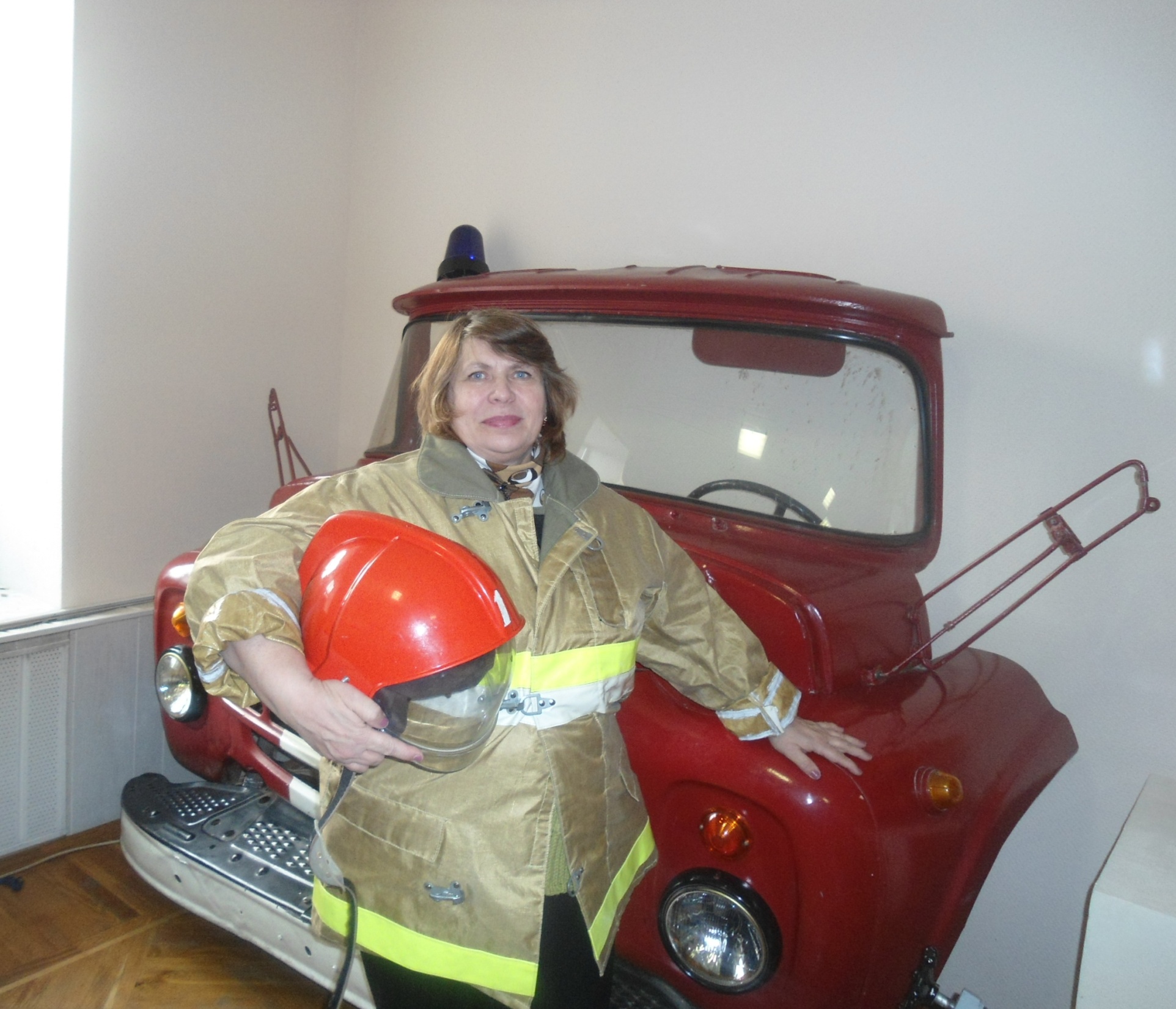 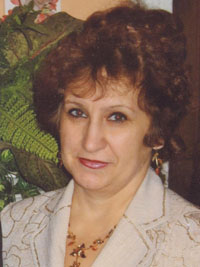 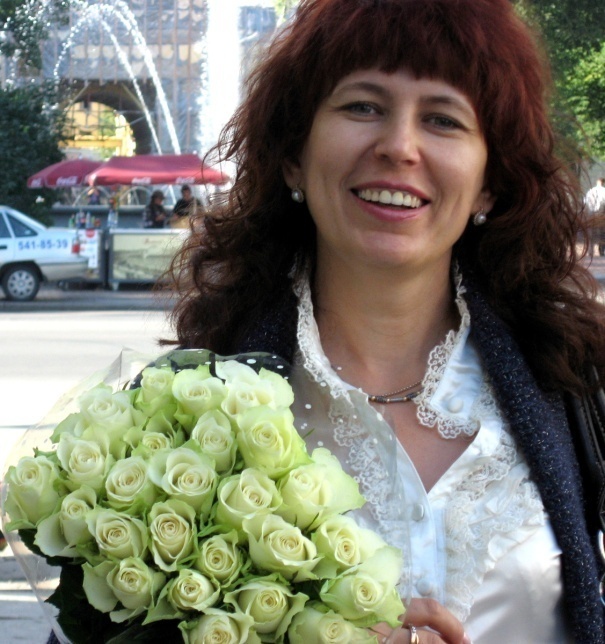 Попова Светлана Петровна
ГБОУ СОШ №481
Синельник Евгения Юрьевна 
ГБОУ СОШ №274
Пономарева Любовь Васильевна 
ГБОУ СОШ №264
Матвеева Людмила Владимировна
ГБОУ СОШ №244
Цель: 
«Использование и внедрение программного  комплекса по ОБЖ»
Задачи : 
  Разработка  и внедрение рабочего программного комплекса
Методическое сопровождение преподавателей-организаторов ОБЖ
План работы
Открытые уроки
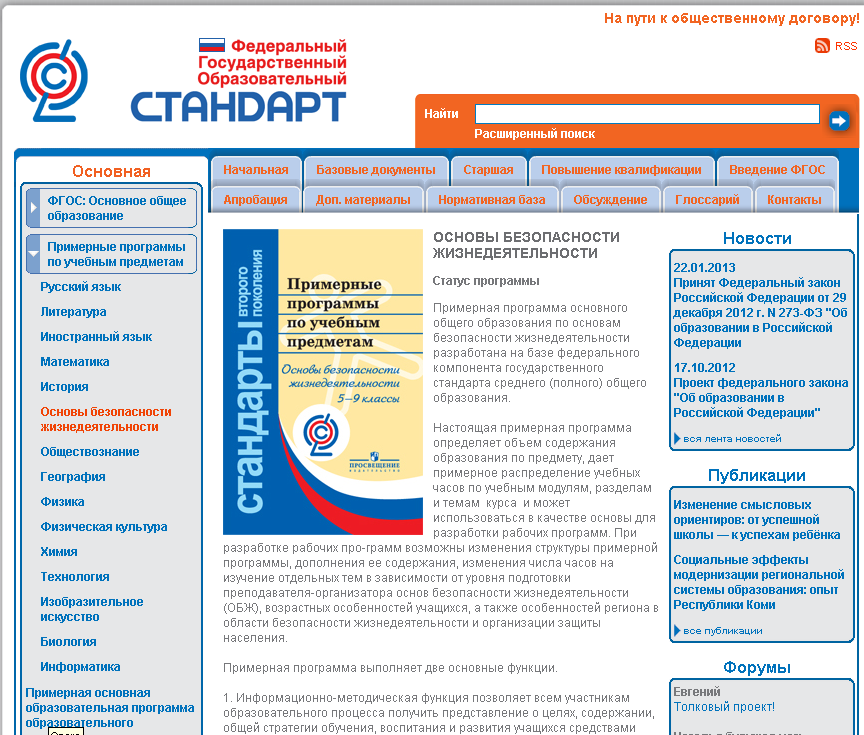 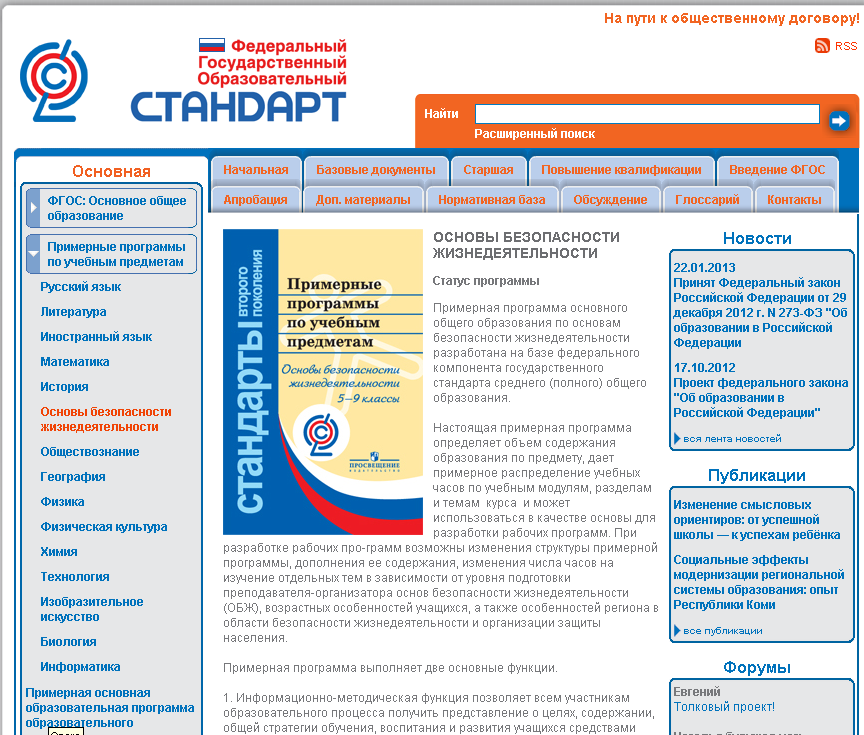 В сентябре 2014 года были определены направления работы и ответственные за выделенные направления. В течение года работа велась в соответствии с планом:
Изучено и проанализировано содержание нового учебника для учащихся 11 классов под редакцией В.Н.Латчука. 
Обсуждены с преподавателями района варианты программ на совещании методического объединения 
Определены темы и проведены открытые уроки с использованием нового УМК 
Проведено тестирование учащихся 11-х классов 
Проведён семинар по апробированию нового УМК с обсуждением открытых уроков. 
Подведены итоги и оформлена отчётная документация
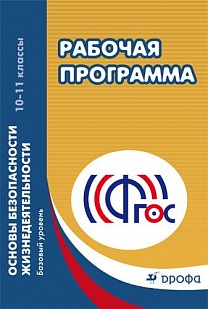 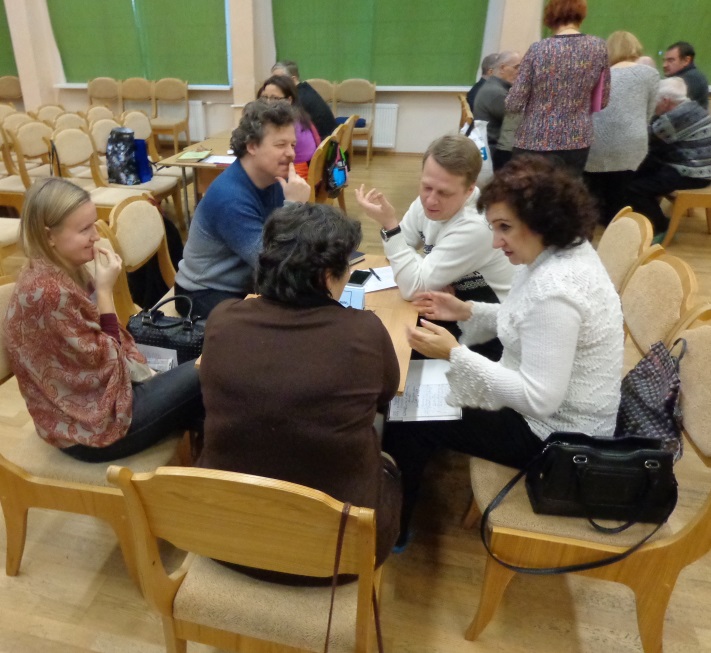 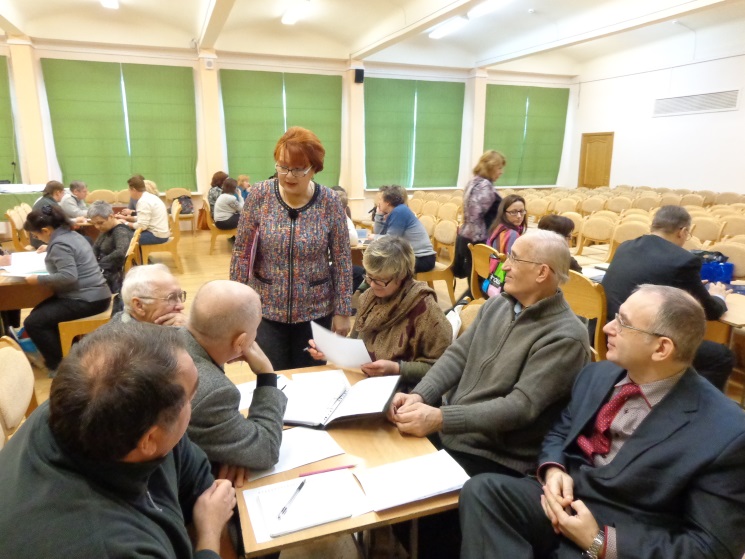 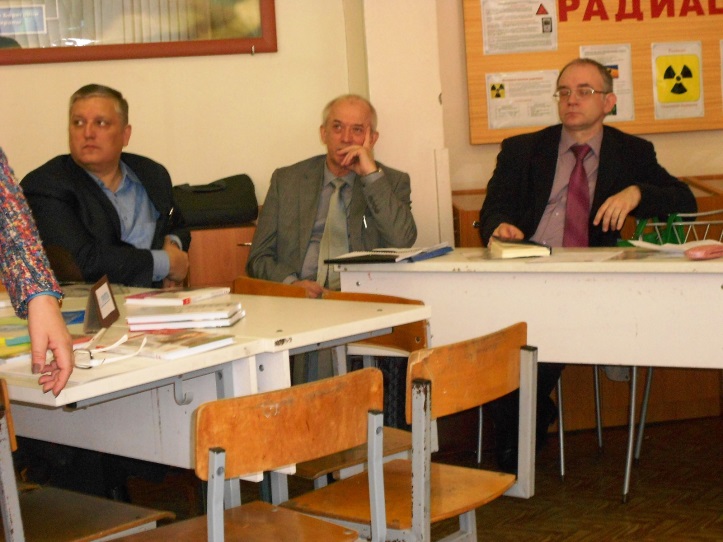 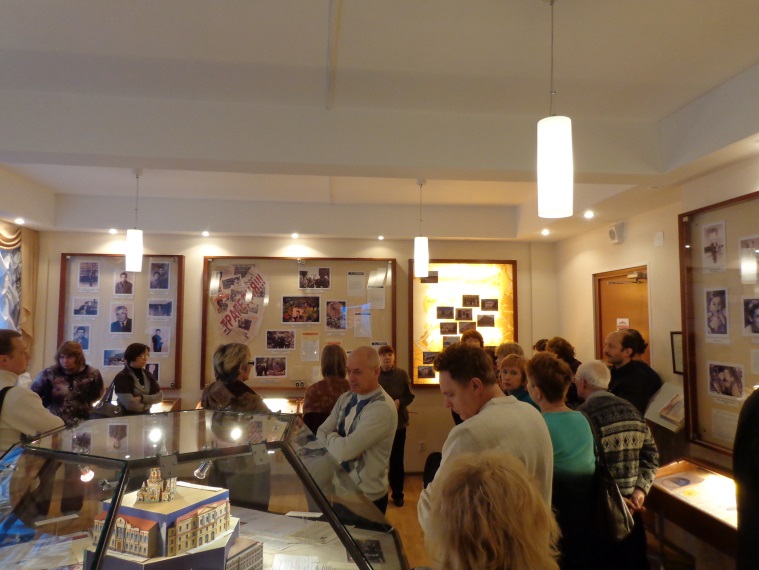 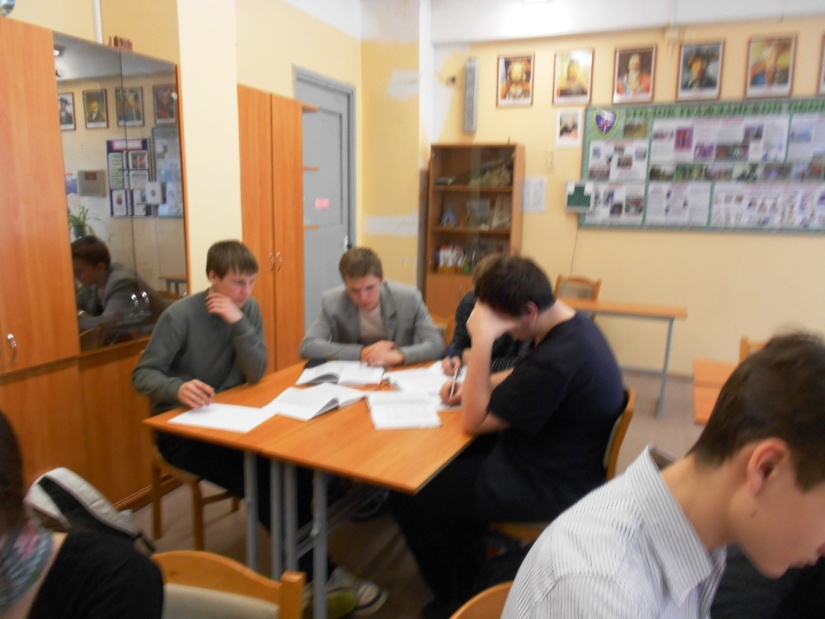 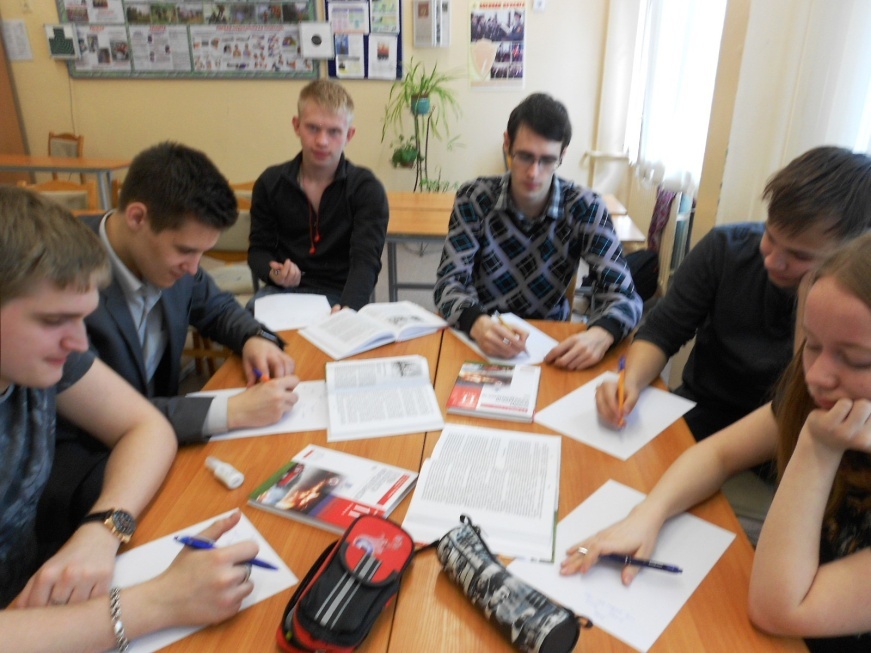 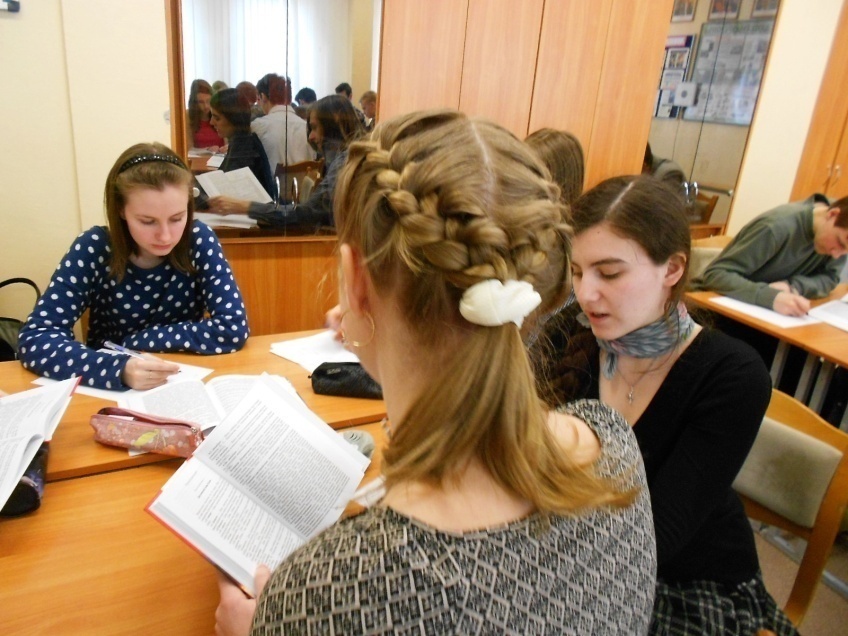 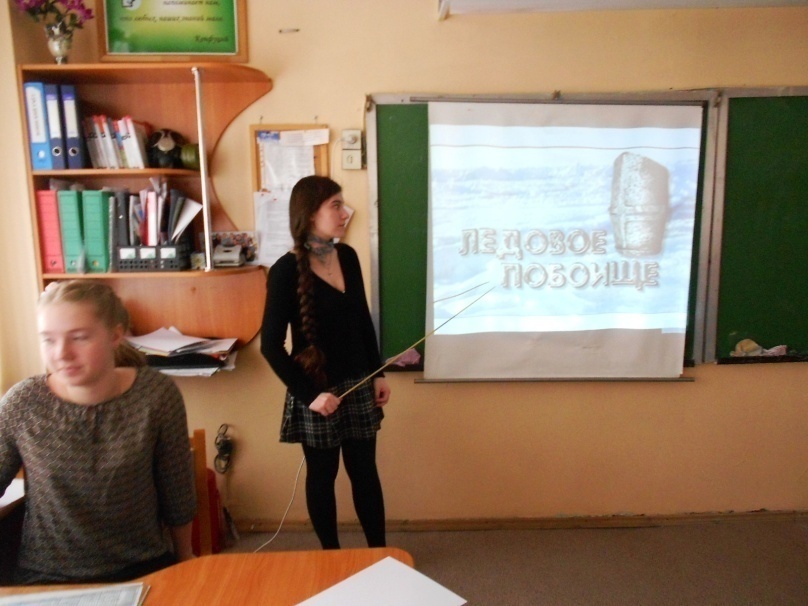 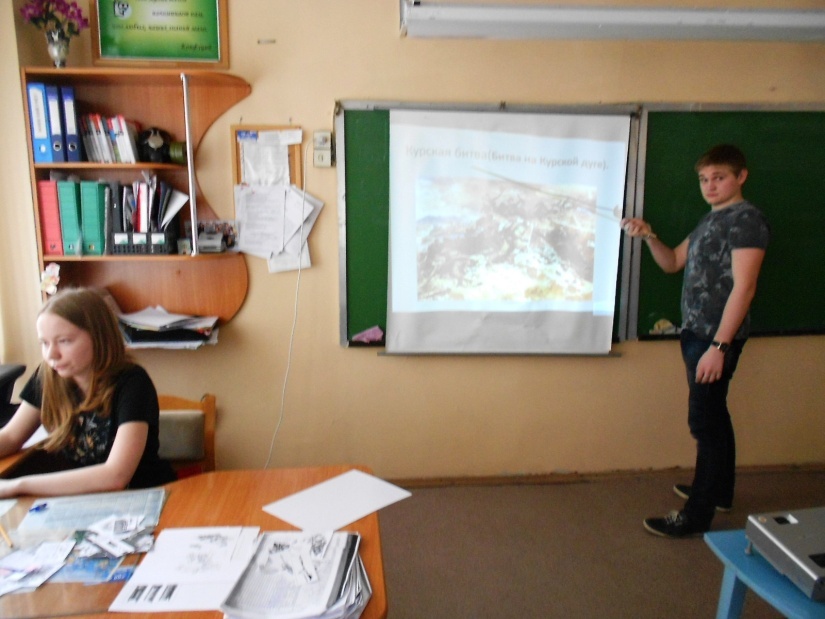 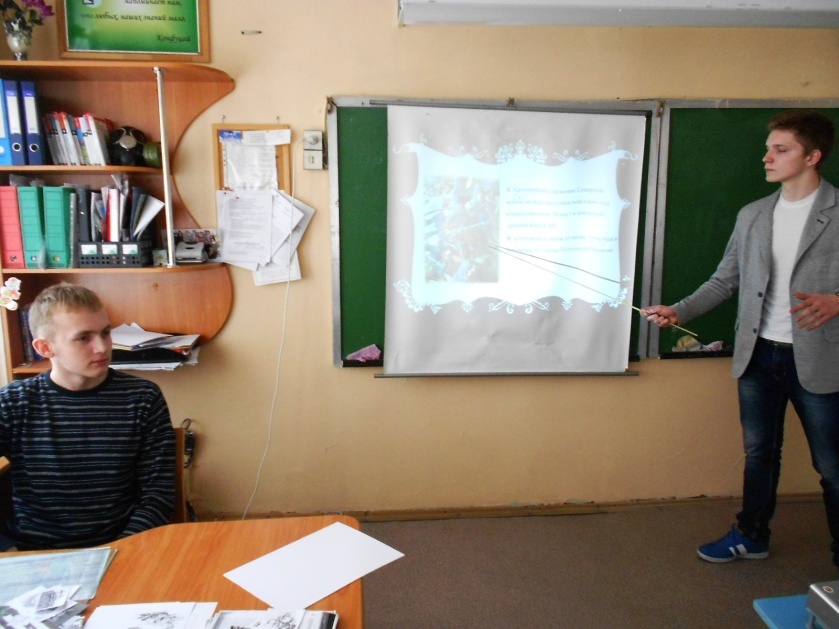 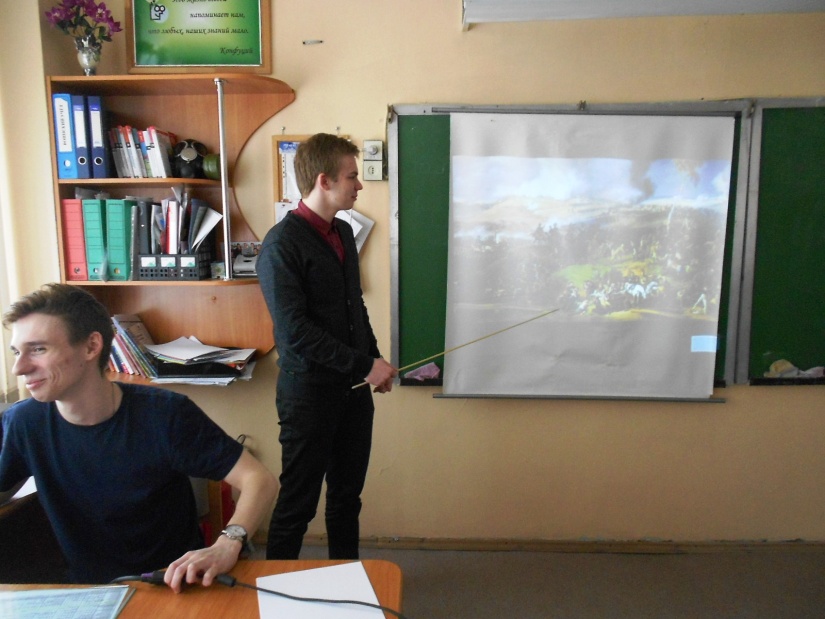 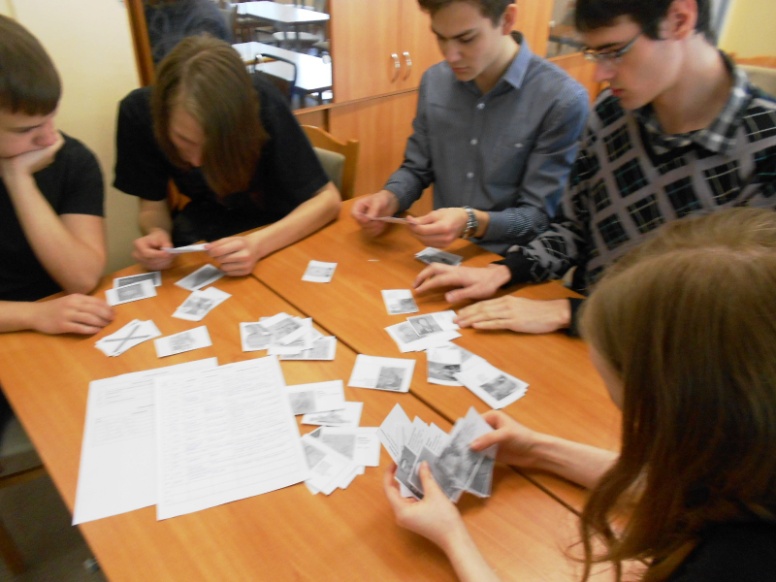 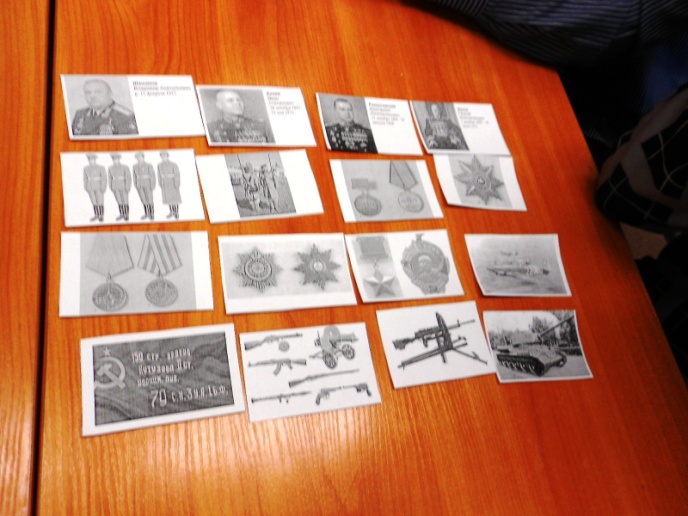 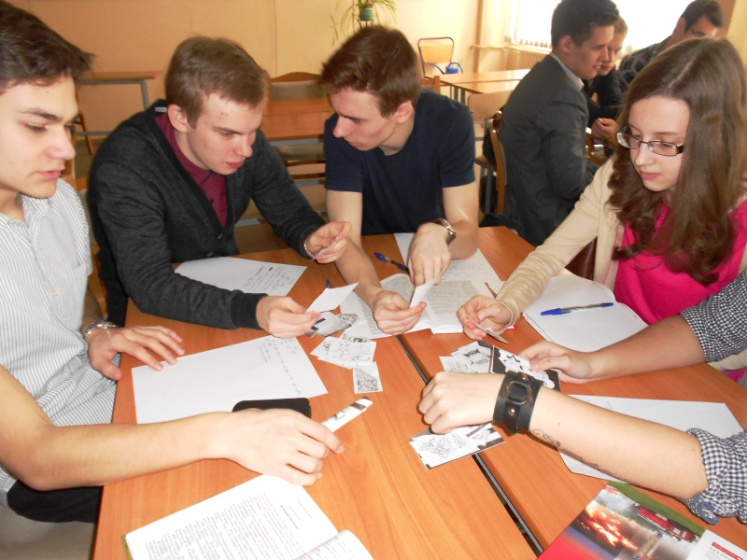 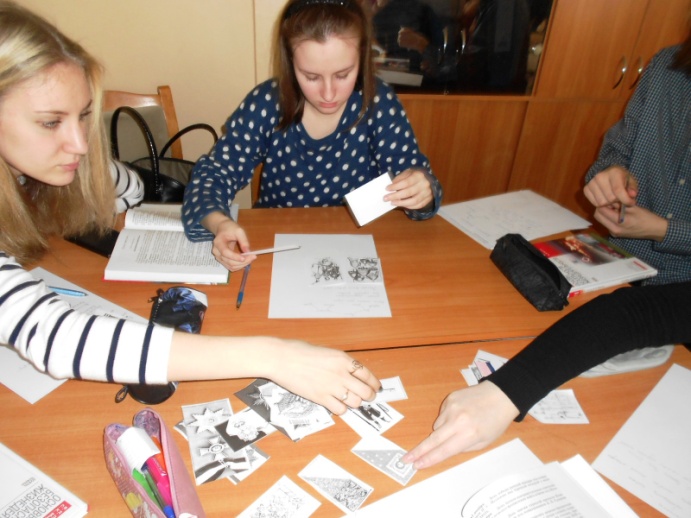 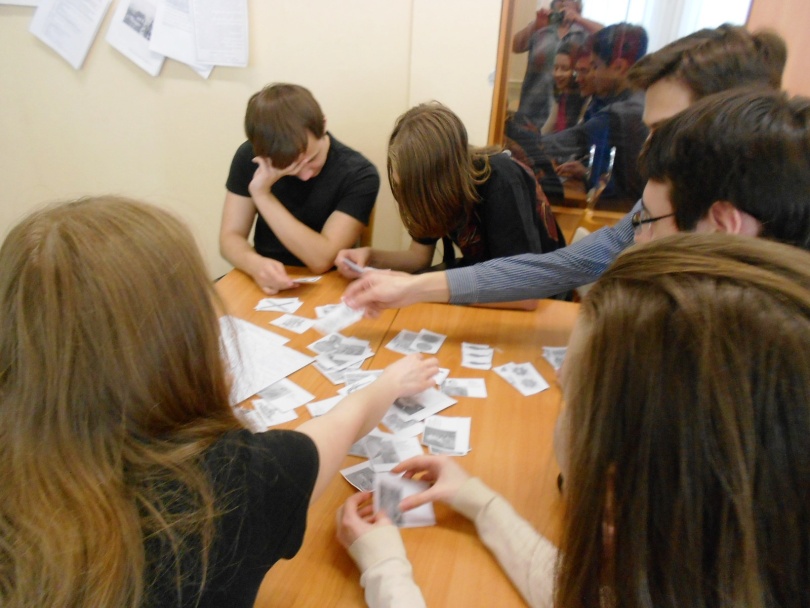 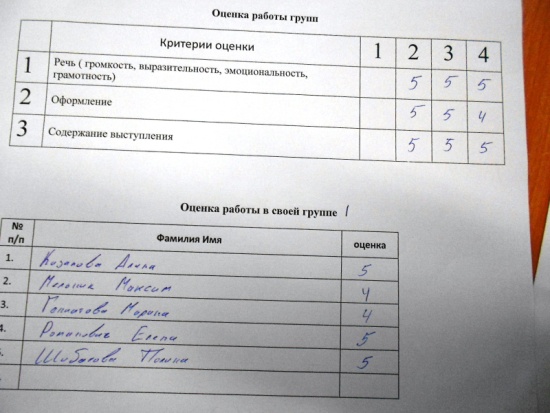 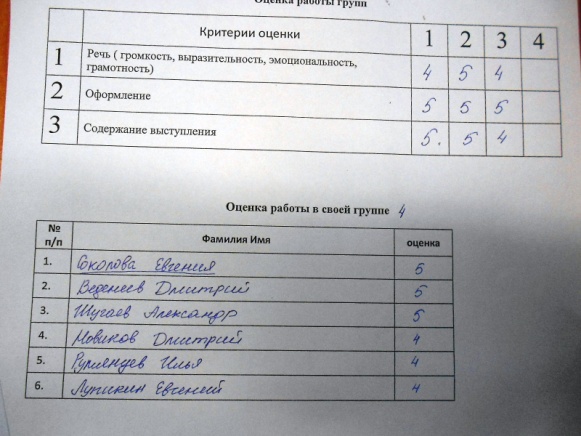 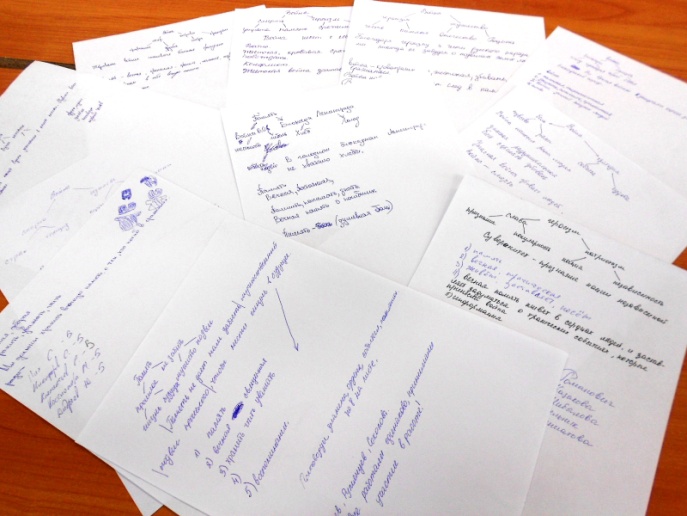 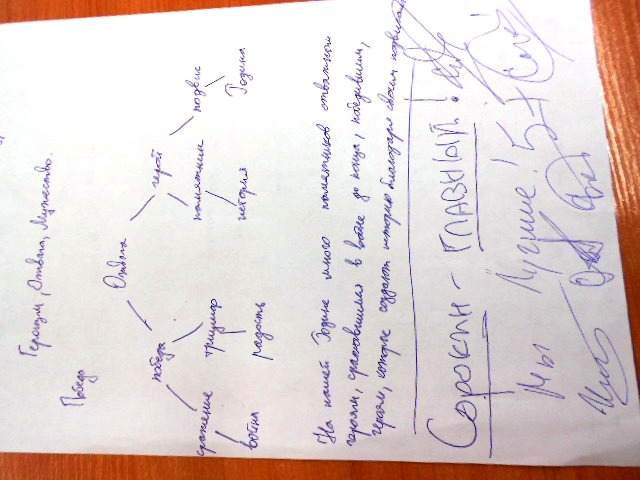 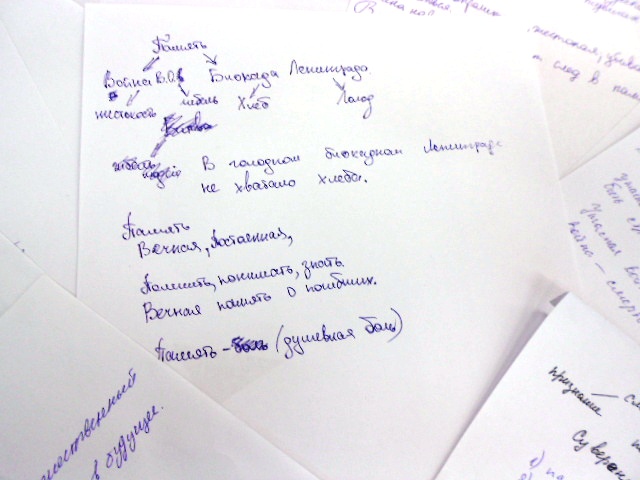 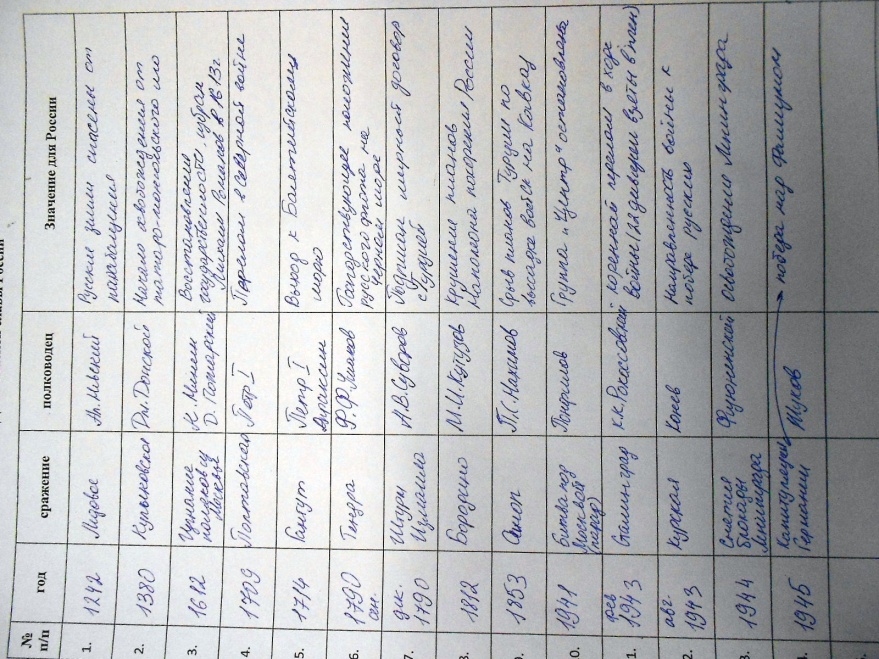 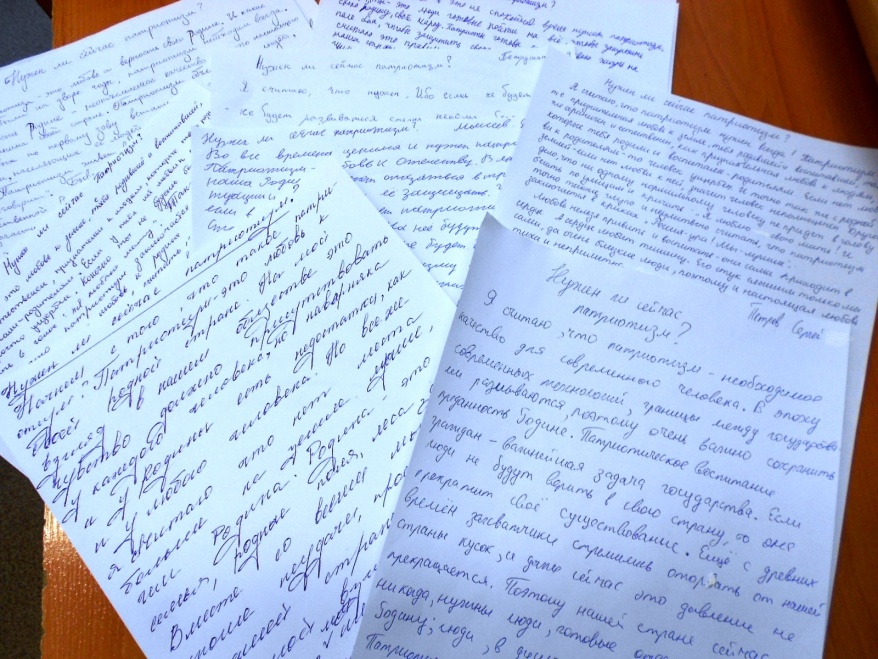 Синквейны, написанные учащимися
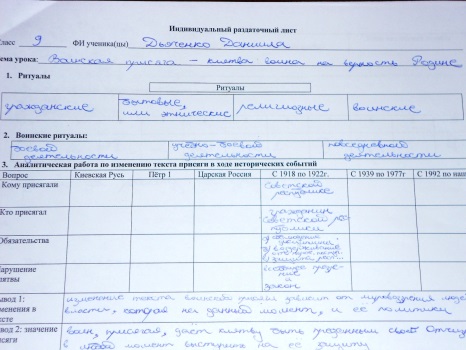 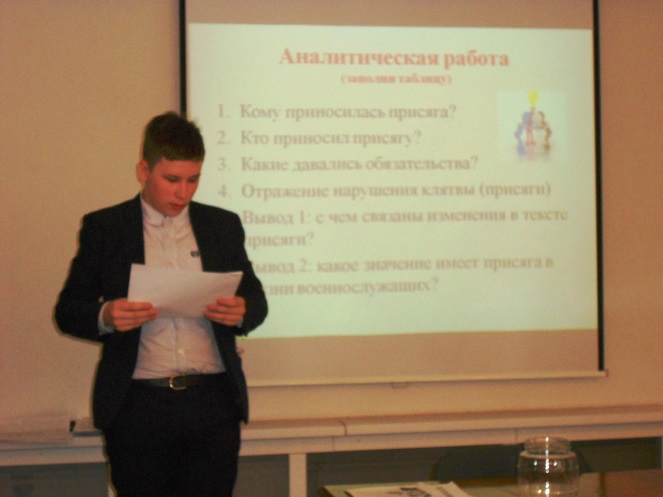 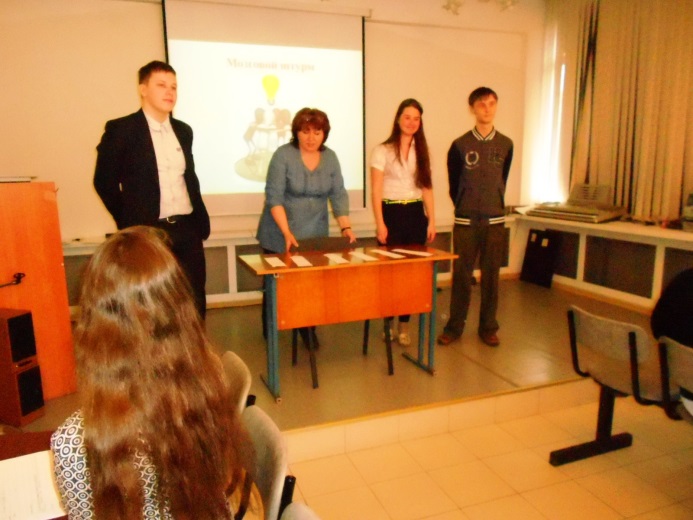 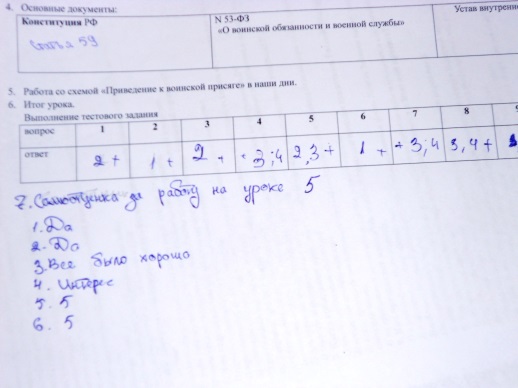 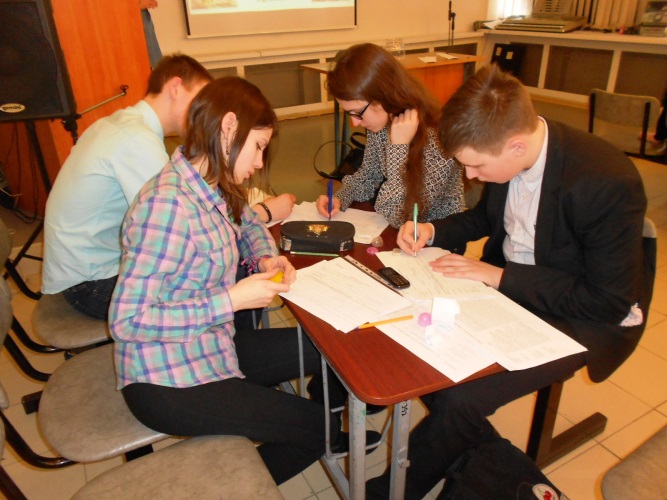 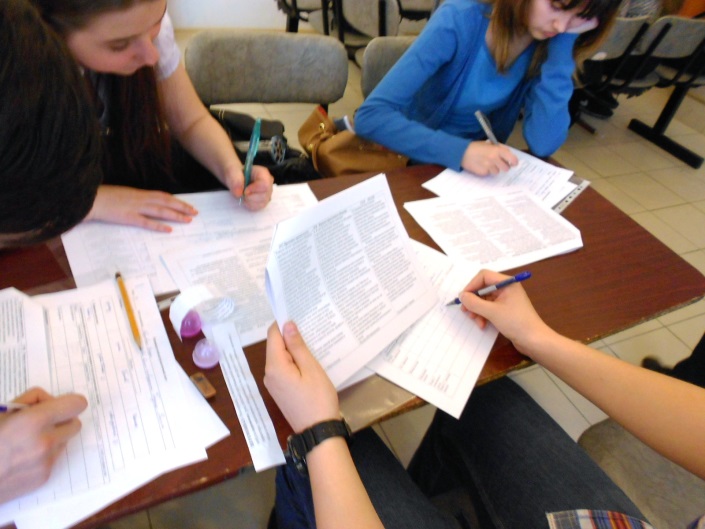 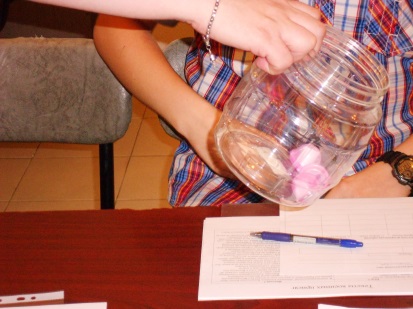 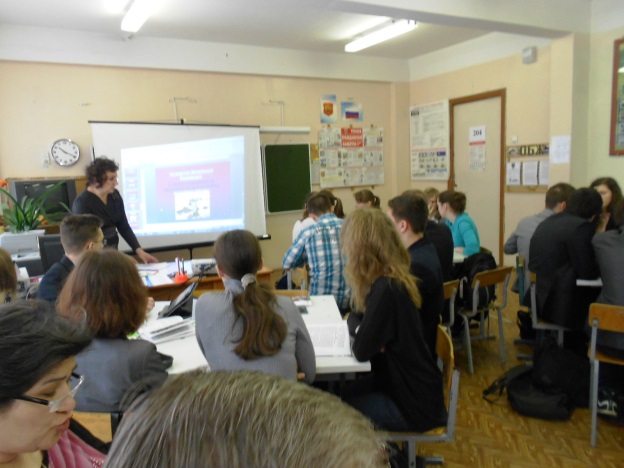 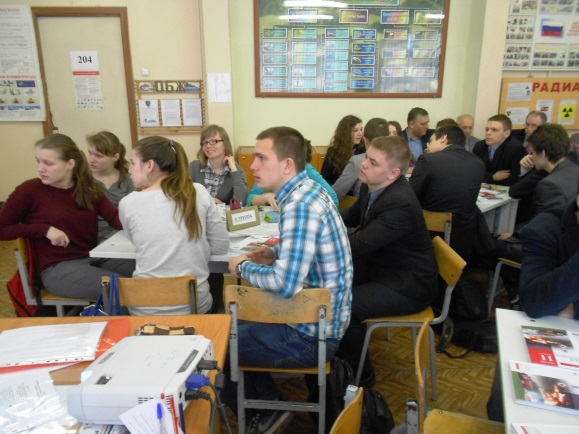 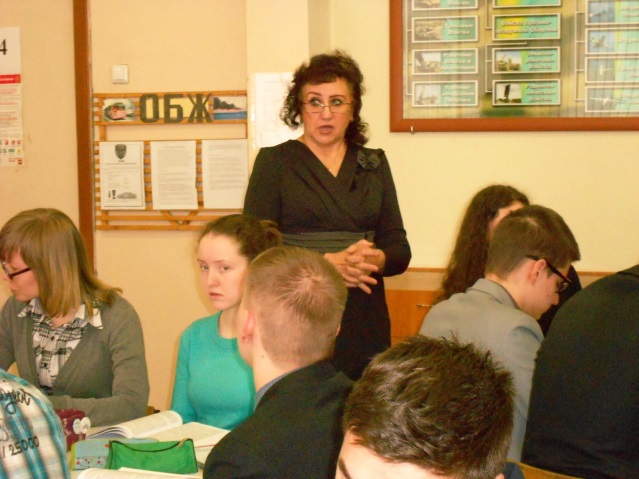 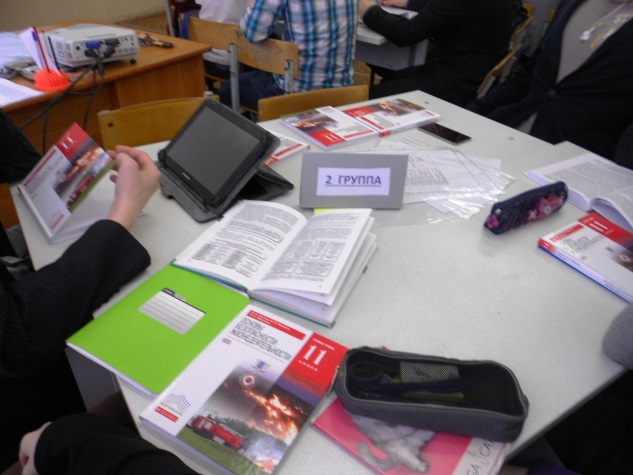 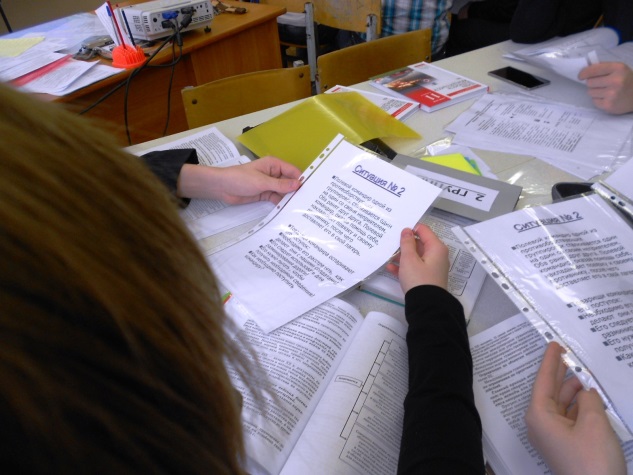 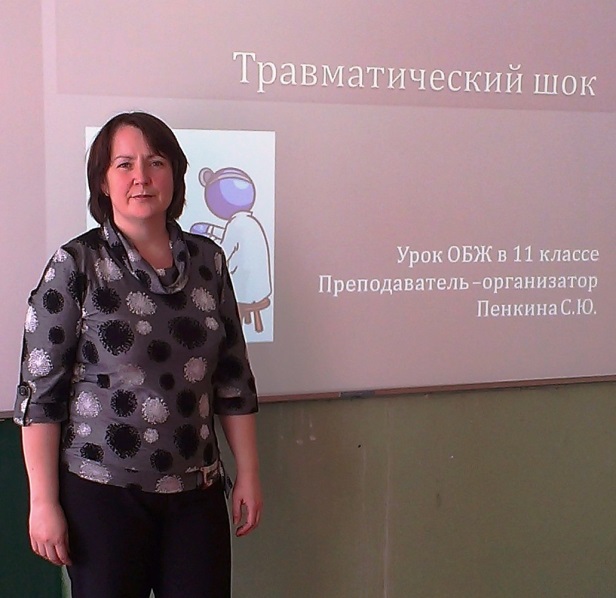 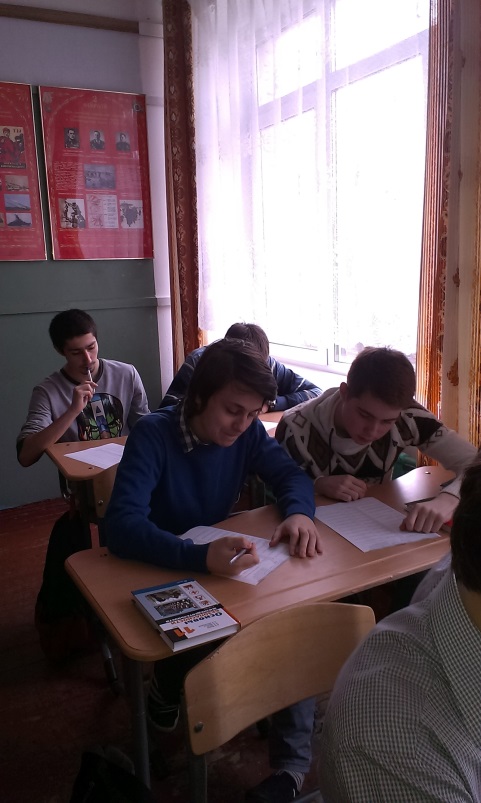 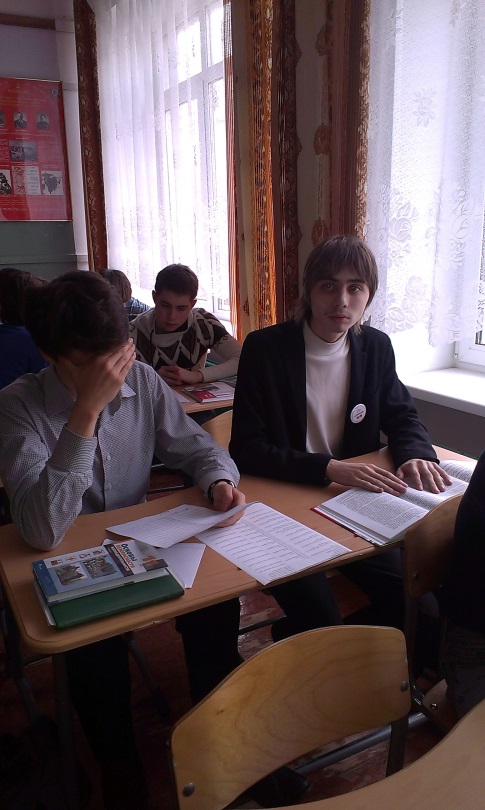 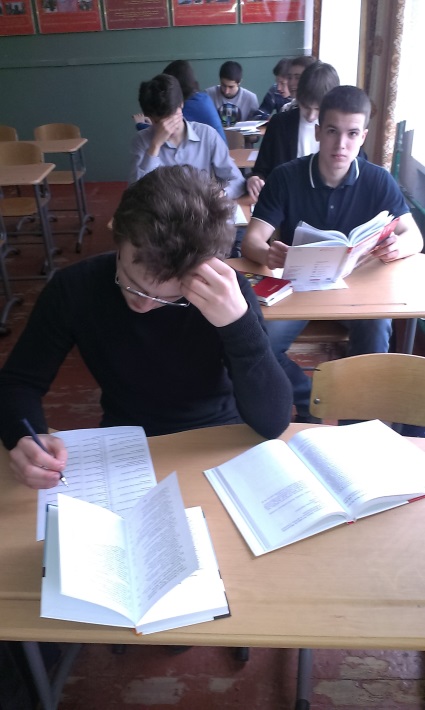 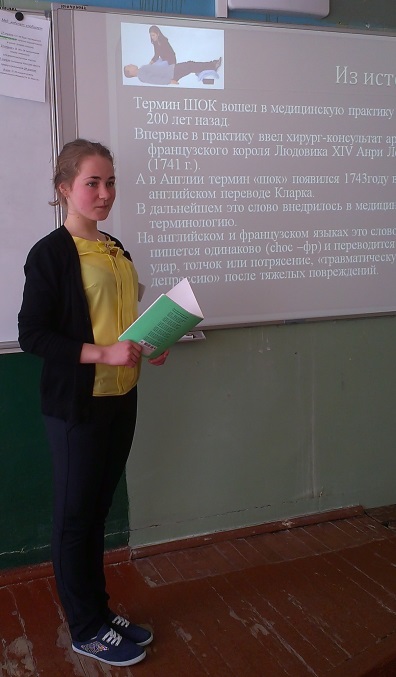 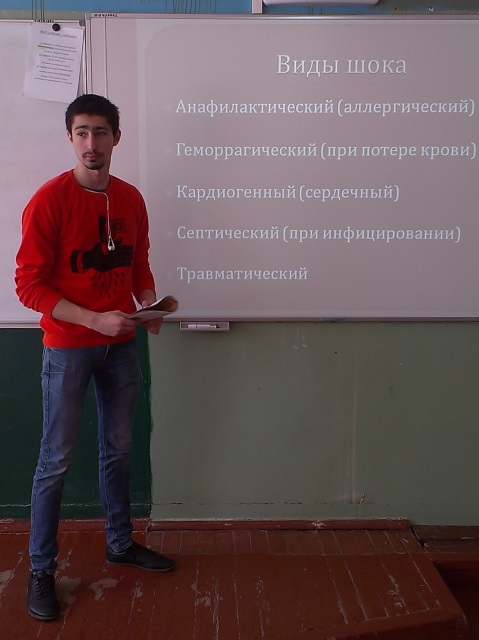 Отчет преподавателя ОБЖ 
по апробации УМК издательства «ДРОФА» 
в общеобразовательных учреждениях
III. Характеристика апробируемого учебника 
Актуальность и значимость учебника в условиях перехода на ФГОС Соответствие основным нормативным документам       
 Модернизация российского образования направлена не только на изменения содержания изучаемых предметов и курсов, но и на изменения подходов к методике преподавания. Учебник соответствует основным нормативным документам. 
Оценка содержания учебника (логичность, ясность, полнота, доступность изложения материала; расширение теоретических сведений; отражение в содержании современного научного знания; связь с жизнью школьника, возможность проведения межпредметных связей; патриотическое, духовное и эстетическое воспитание)
Преимущество состоит в том, что большую часть информации ученик получает в виде определенных визуальных элементов (таблицы, картинки). Информацию в таком виде легче воспринимать и запоминать. Считаю, что такого материала может быть и больше.
Оценка методического аппарата учебника (возможность организации разных видов учебной деятельности, дифференцированного обучения, интегрированных уроков; наличие аппарата ориентировки)
 Актуальность учебника это расширение арсенала методических приёмов учителя, активизацию деятельности учащихся в ходе занятий, приближение изучаемых тем к реальной жизни через рассмотрение ситуаций и поисков путей решения наиболее острых общественных проблем
 
Оценка компонентов УМК (рабочая программа, методическое пособие, рабочая тетрадь, электронное приложение)
Возникла ли необходимость использовать помимо учебника  другие пособия, учебники? Если да, укажите причину. Какими компонентами, на Ваш взгляд, необходимо наполнить данный комплект?
 Умело подготовленные методические пособия,  электронное приложение помогают представить материал в таком виде, который пояснит и выявит учащимся главные акценты и идеи изучаемого материала как косвенно, так и непосредственно прямой форме. 
Педагогическая эффективность (ресурс учебника для достижения личностных, метапредметных и предметных результатов обучения)  
На  уроке мы выделяем основные демонстрируемые объекты и явления, раскрываем их сущность, устанавливаем связь между содержанием темы урока и темы в пособиях, выявляем сложные внутренние связи и закономерности, выделяем и сравниваем определенные моменты изучаемого.